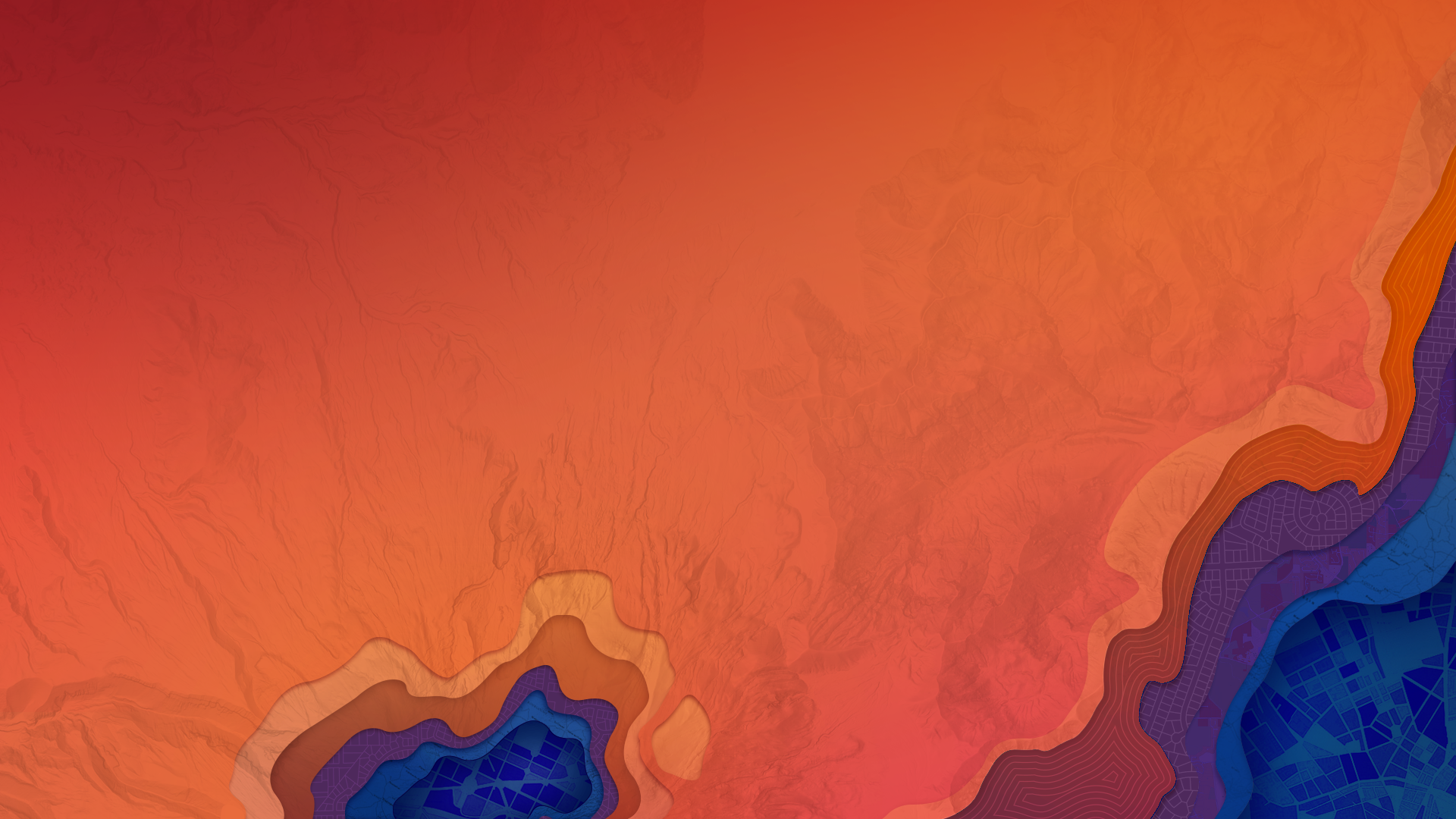 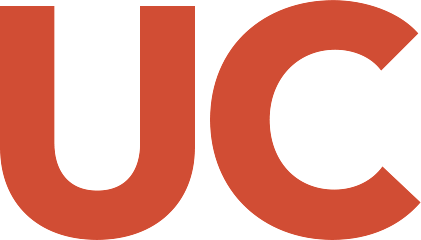 ArcGIS Decision Support Tool for Infrastructure Improvement
ELSIT MANDAL (Penn State MGIS Candidate)
Road Systems Engineer, GIS Unit, Bureau of Transportation Planning
Kansas Dept. of Transportation
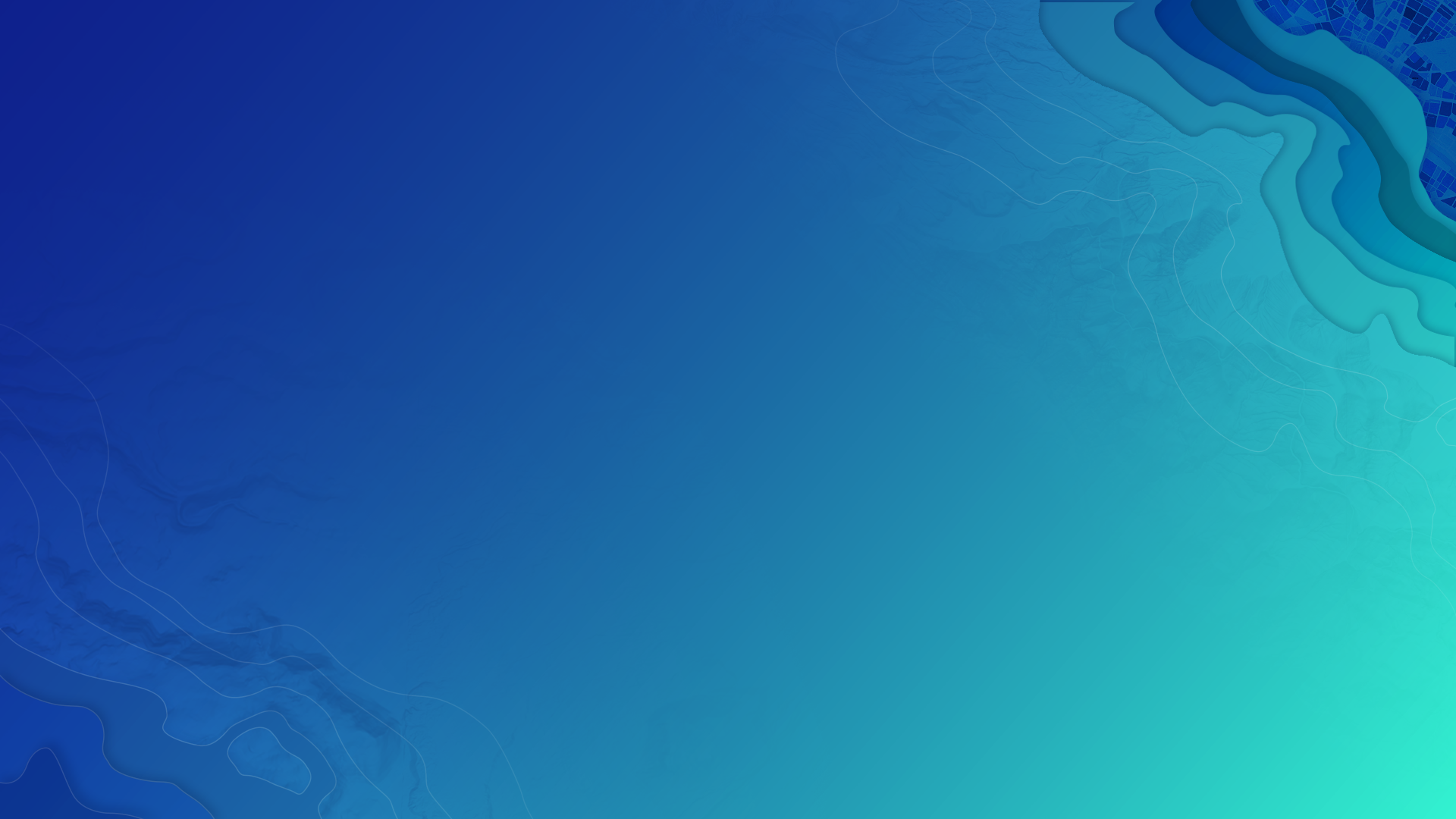 ArcGIS Decision Support Tool for Infrastructure Improvement
Presentation Outline
Background & Data Analysis

Goals

Methodology & Approach

The Decision Support Tool Set

Conclusions & Outlook
Freight Corridors of Significance
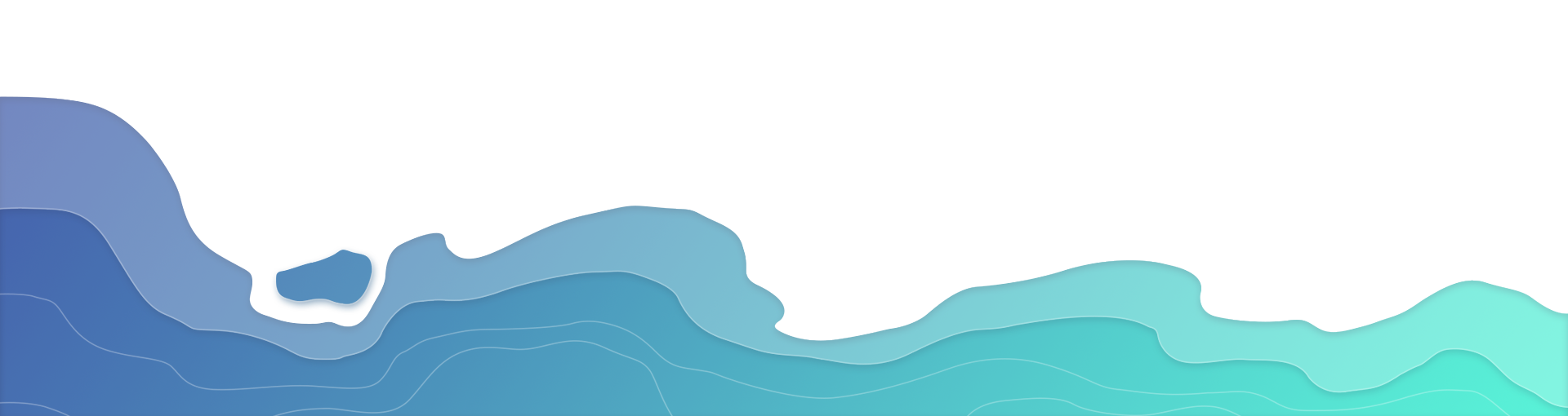 Credit: KDOT/Kansas Freight Advisory Committee (2014)
Bridges: Posted, Restricted or Vertical Clearance Limited
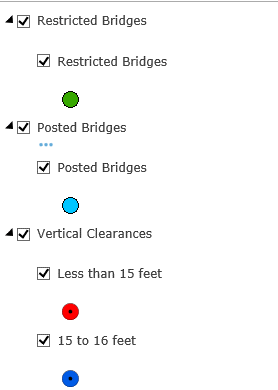 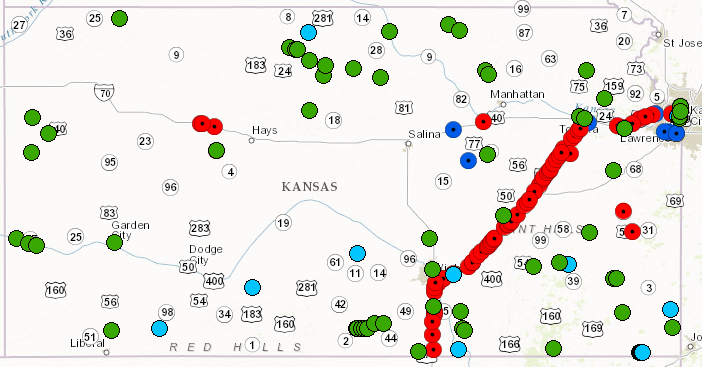 This material is protected from discovery and admission into evidence in litigation pursuant to 23 USC 409. KDOT makes no warranties, guarantees, or representations for accuracy of this information and assumes no liability for errors or omissions.
Credit: KDOT
Safety-Oversize Overweight (OSOW) Trucks
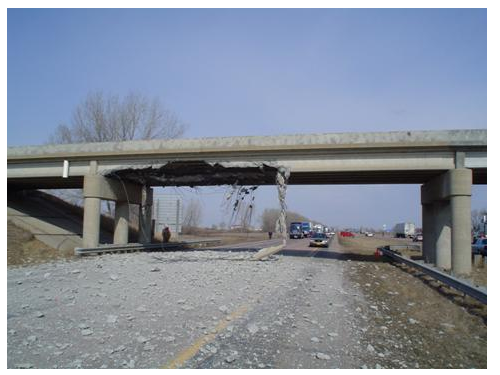 KTRIPS OSOW Terminology

Truck /Load  Dimensions

Height    > 14’     OR
Weight   > 40T    OR
Length   > 120’    OR
Width     > 8 ‘ 6 ”








KTRIPS*: Kansas Intelligent Truck Routing System
Credit: FHWA; https://safety.fhwa.dot.gov/geometric/pubs/mitigationstrategies/chapter3/3_verticalclearance.cfm
Analysis/Classification of OSOW Data
Oversize Overweight (OSOW) Routes Geometry Available from KTRIPS  Summary Classification of Data for 2 Years
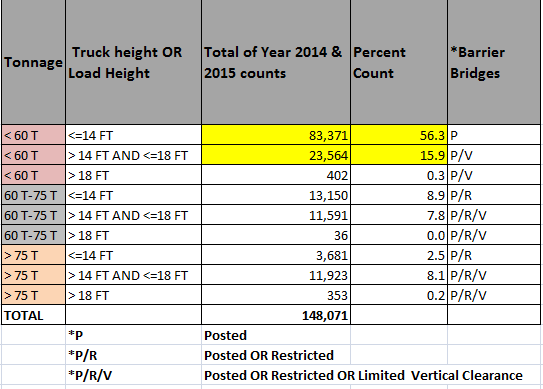 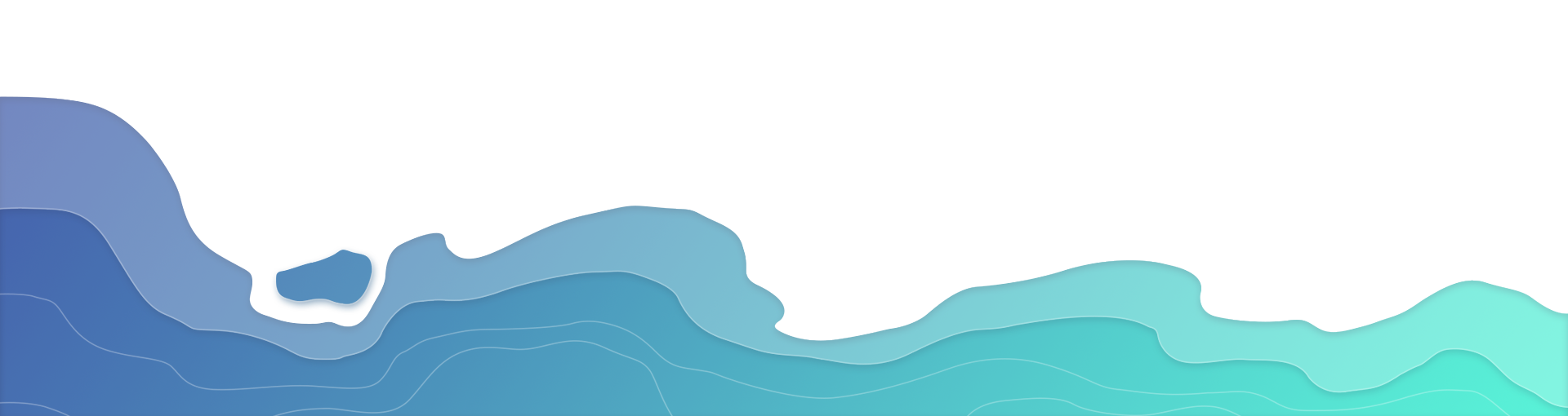 Analysis/Classification of OSOW Data
Oversize Overweight (OSOW) Routes Geometry Available from KTRIPS  Grouped  Classification of Data for 2 Years
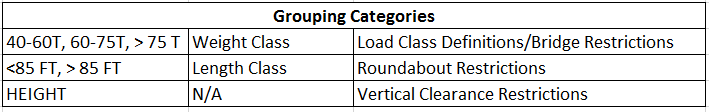 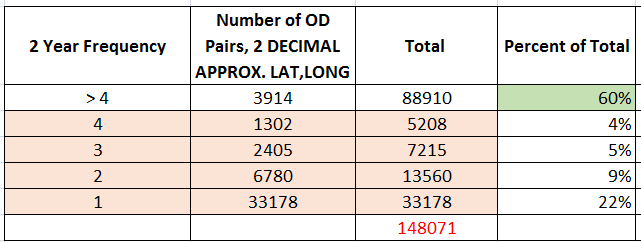 Analysis of OSOW Data: Origin and Destination (OD) Pairs
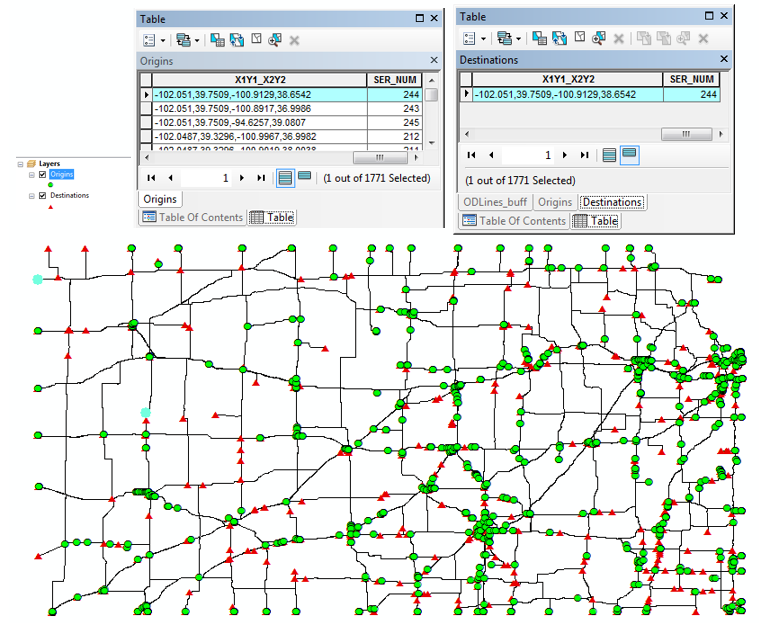 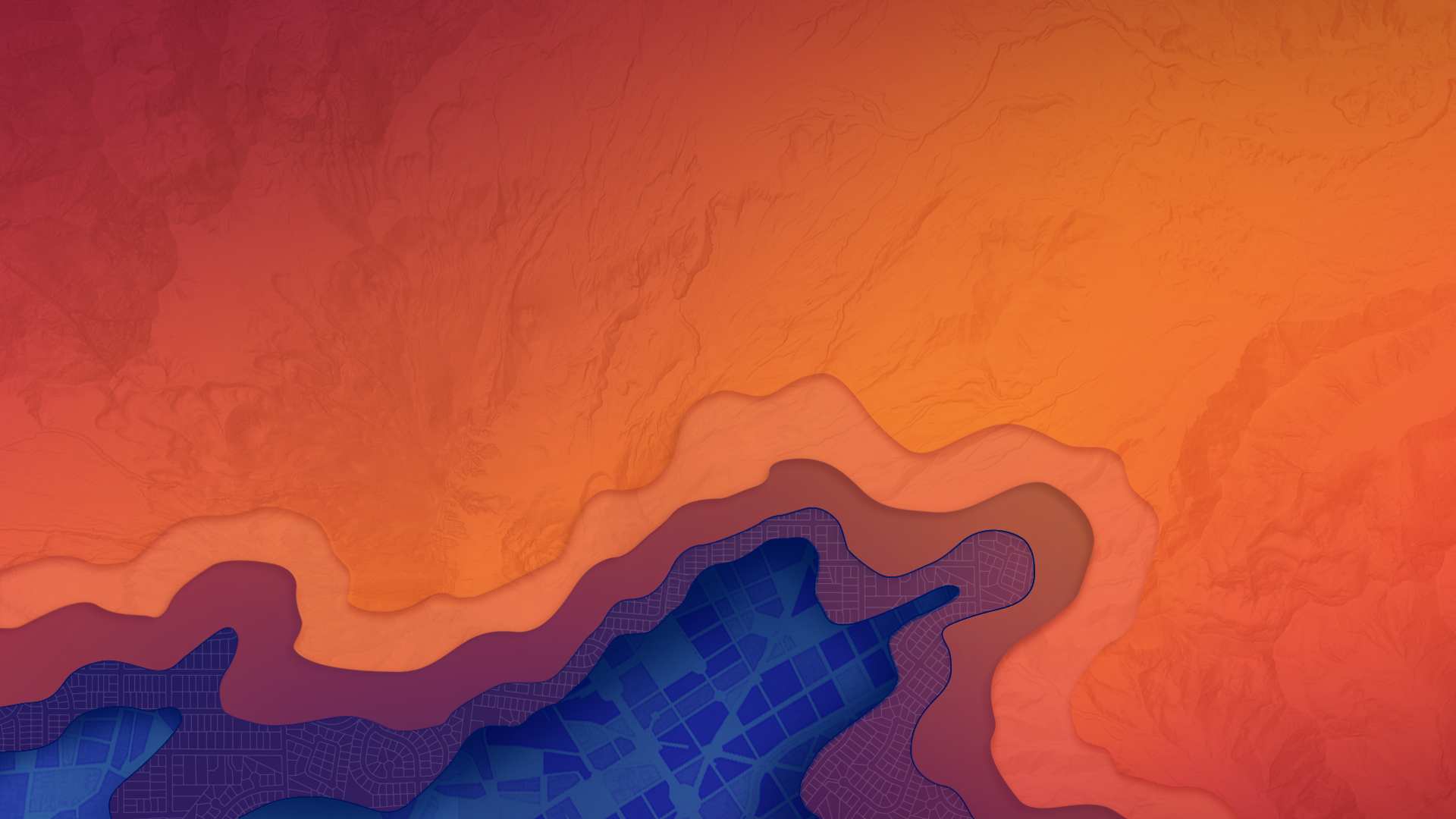 Goals
Project Prioritization
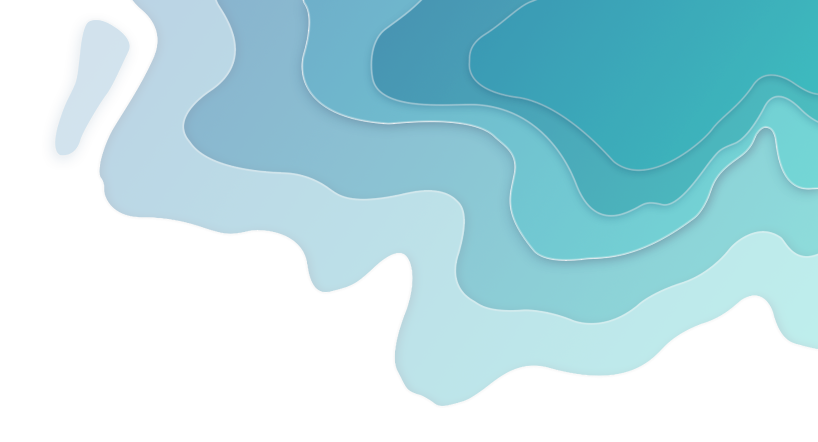 Goals
Develop Tools To:

 Analyze OSOW Truck Routes

Help Visualize  the  Data

Support Objective Decision Making

Provide Easy to Use & Easily Modifiable Tools

Provide Prioritized List of  Bridges for Improvement Projects
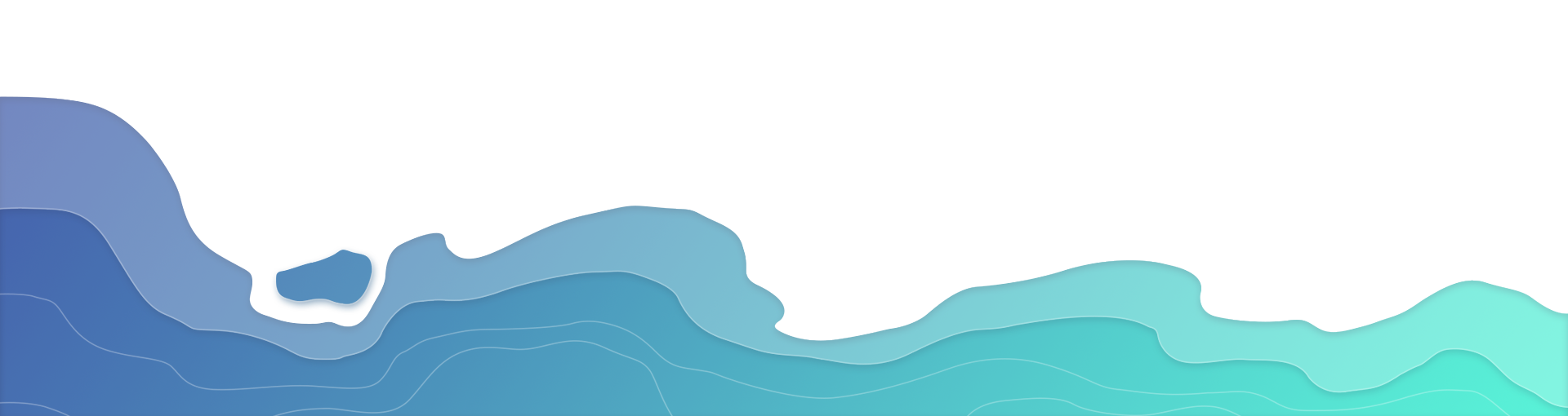 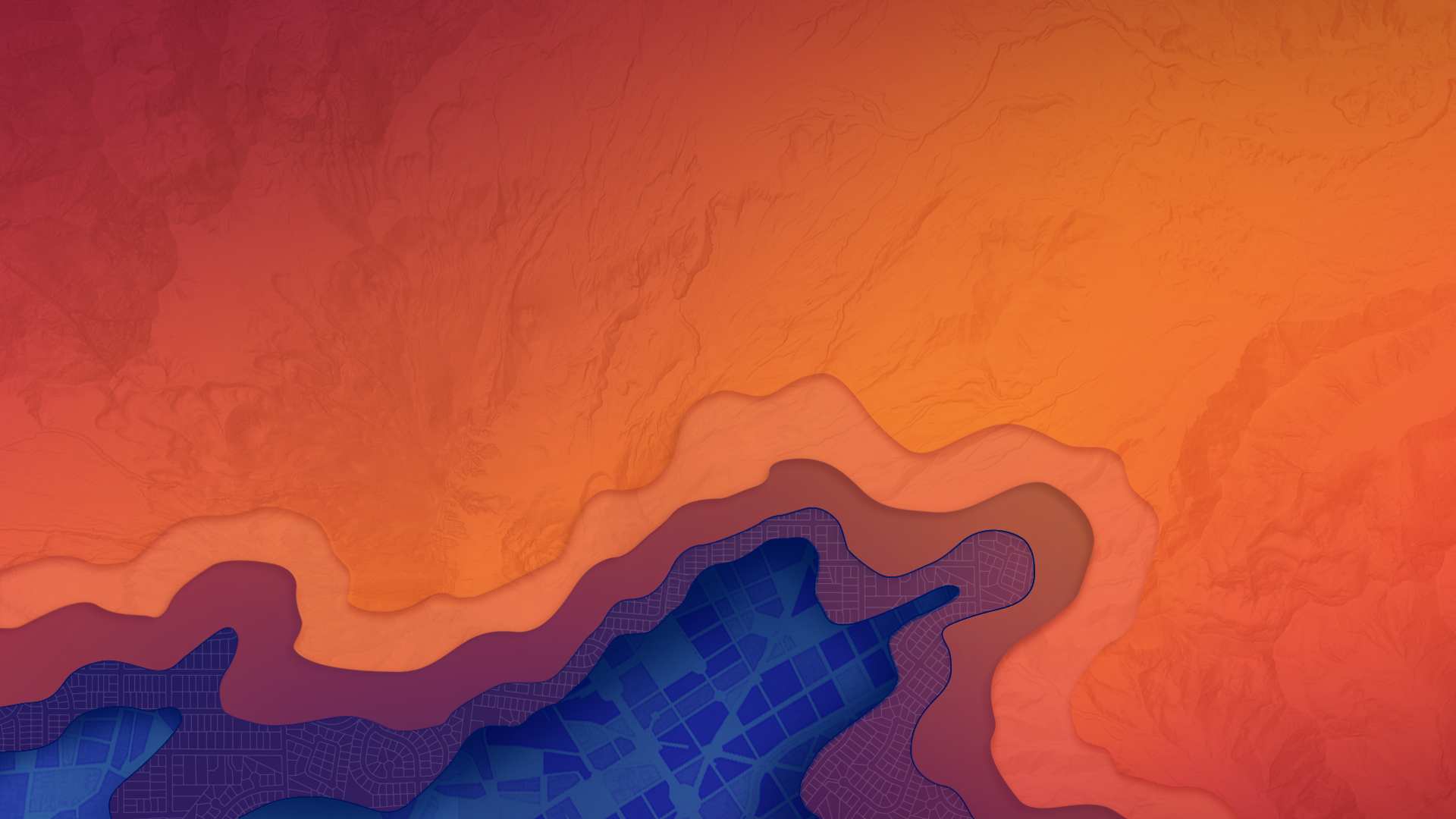 Methodology & Approach
Network Analyst
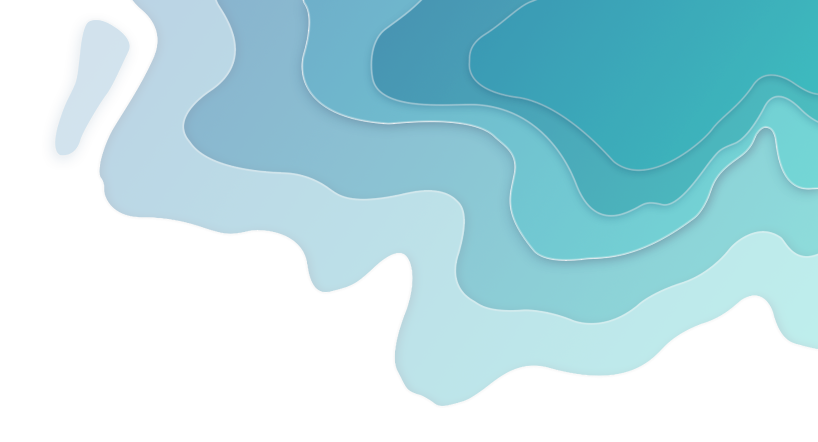 Methodology & Problem Solving Using Network Analyst
Required:
 
ArcGIS Network Analyst Extension 
Routable Network Dataset (Used ESRI Data & Maps: StreetMap North America Dataset)
Origin & Destination (OD) Pairs: Point Features
Barrier Bridges-  Point Features Snapped to Network Dataset
	

Optional: 

OSOW Truck Route Geometry
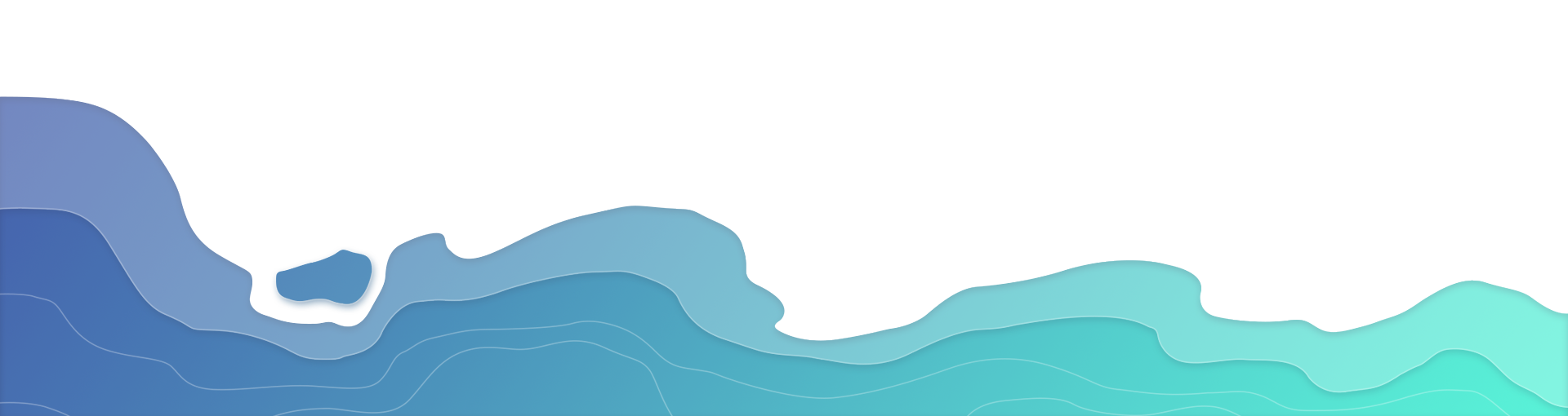 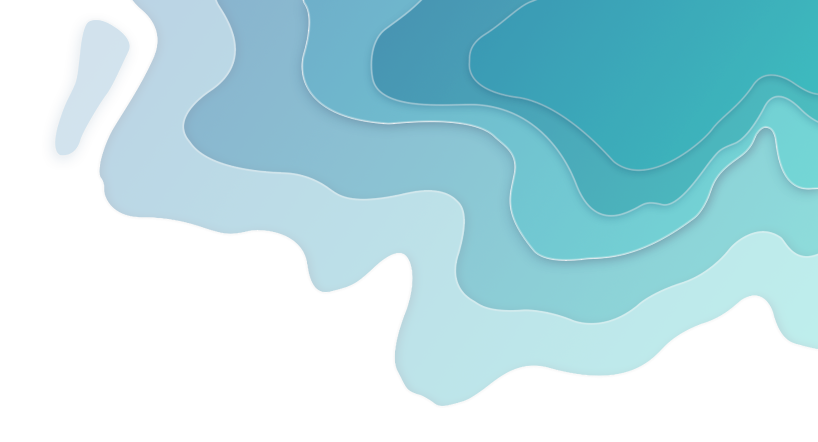 Network Data Set Properties
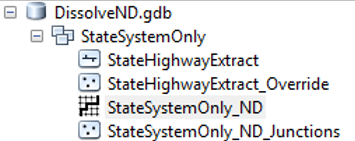 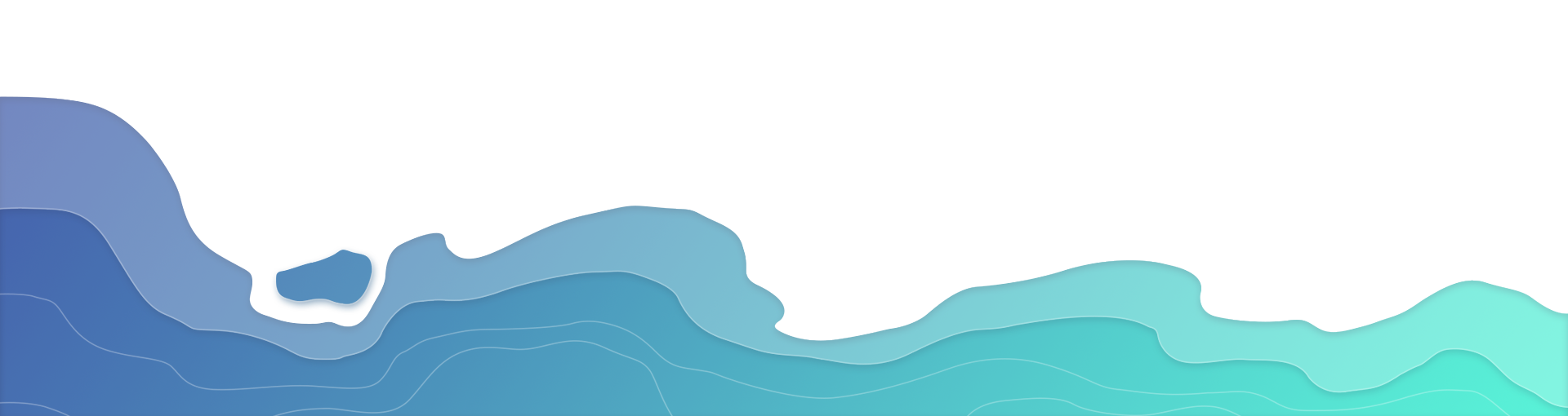 Approach--Network Analyst Route Solver--3 Step Process
Step1: No Barrier Route Solve
Find Shortest Path Geometry & Travel Length
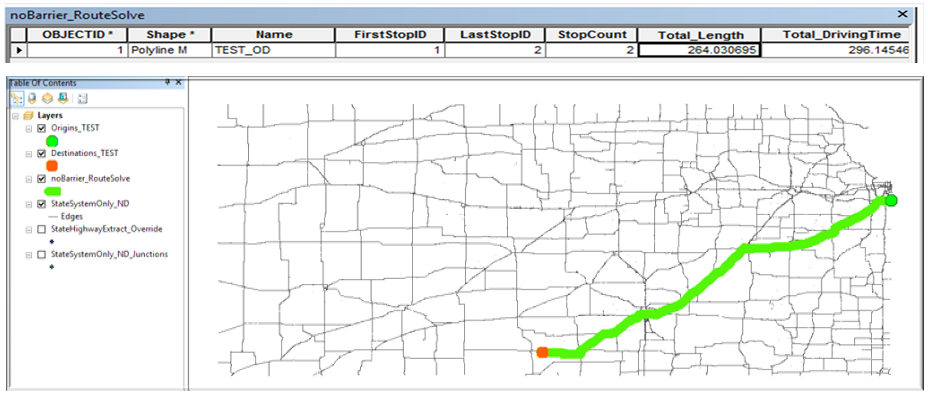 *Test  Data Used for Illustration of Methodology
Methodology-Route Solver Process Step2-Route Solve with Barriers
Determine Barriers Specific to the OD pair
Solve Route if Barriers Present on Shortest Path; Get  New Route Length
Select Barrier Bridges intersecting Shortest Path
Assign Additional Miles Travelled to Intersecting Barriers as ‘ExtraMiles’  (314-264=50)
Analyze all OD Pairs, Prioritize Barriers Based on Highest  Accumulated ExtraMiles
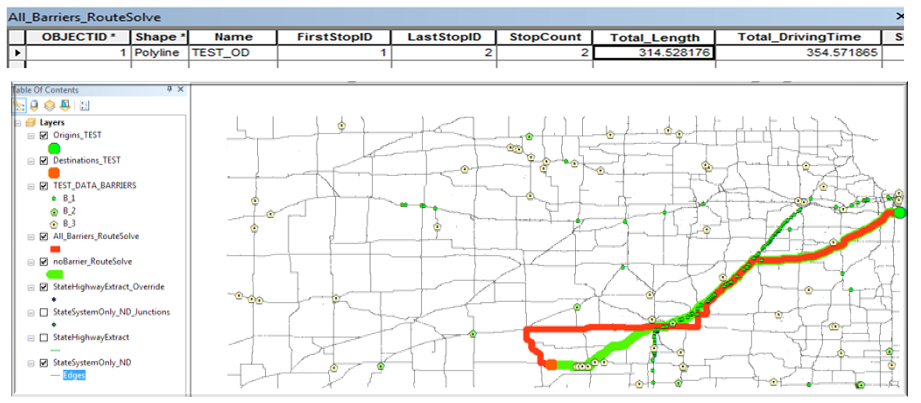 *Test Data  Used for Illustration of Methodology
Methodology-Route Solver Process Step3
Step3: Barrier Solve After Removing  Priority Barriers
Re-calculate Travel Length Cost for the OD Pairs to Validate-Saved Miles (314-302)
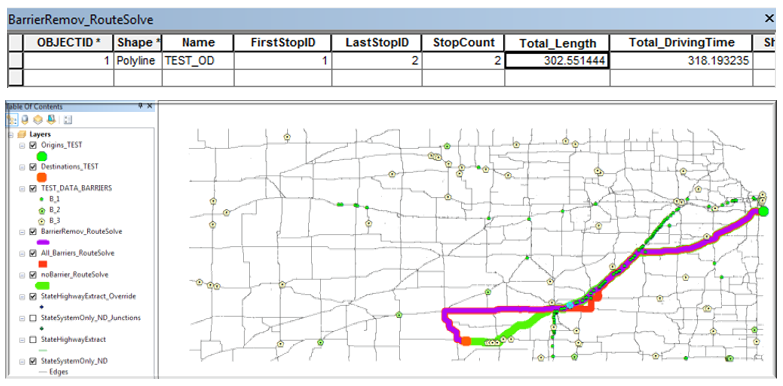 *Test Data  Used for Illustration  of Methodology
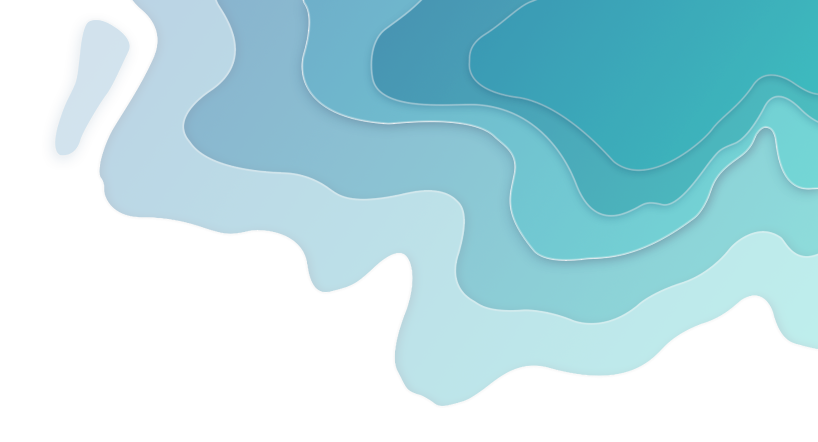 Computation Time Issues: Approach
Reduce Number of OD Pairs to be Analyzed: 					Total 148,000
Grouping by Spatial Locations & by OSOW Load Characteristics: 		    47,579
OD Lines Frequency >4:                                                                                    3914


Reduce Size of Network Data Set
Extract  State Highway Segments  Only                                          6 Sec. to 3 Sec. per OD Pair
Apply ‘Dissolve’ on the Extracted  Subset						(No Barrier Solution)


Use OSOW Route Geometry for ‘With Barrier Route Solution’: This can Bypass Step2 Process
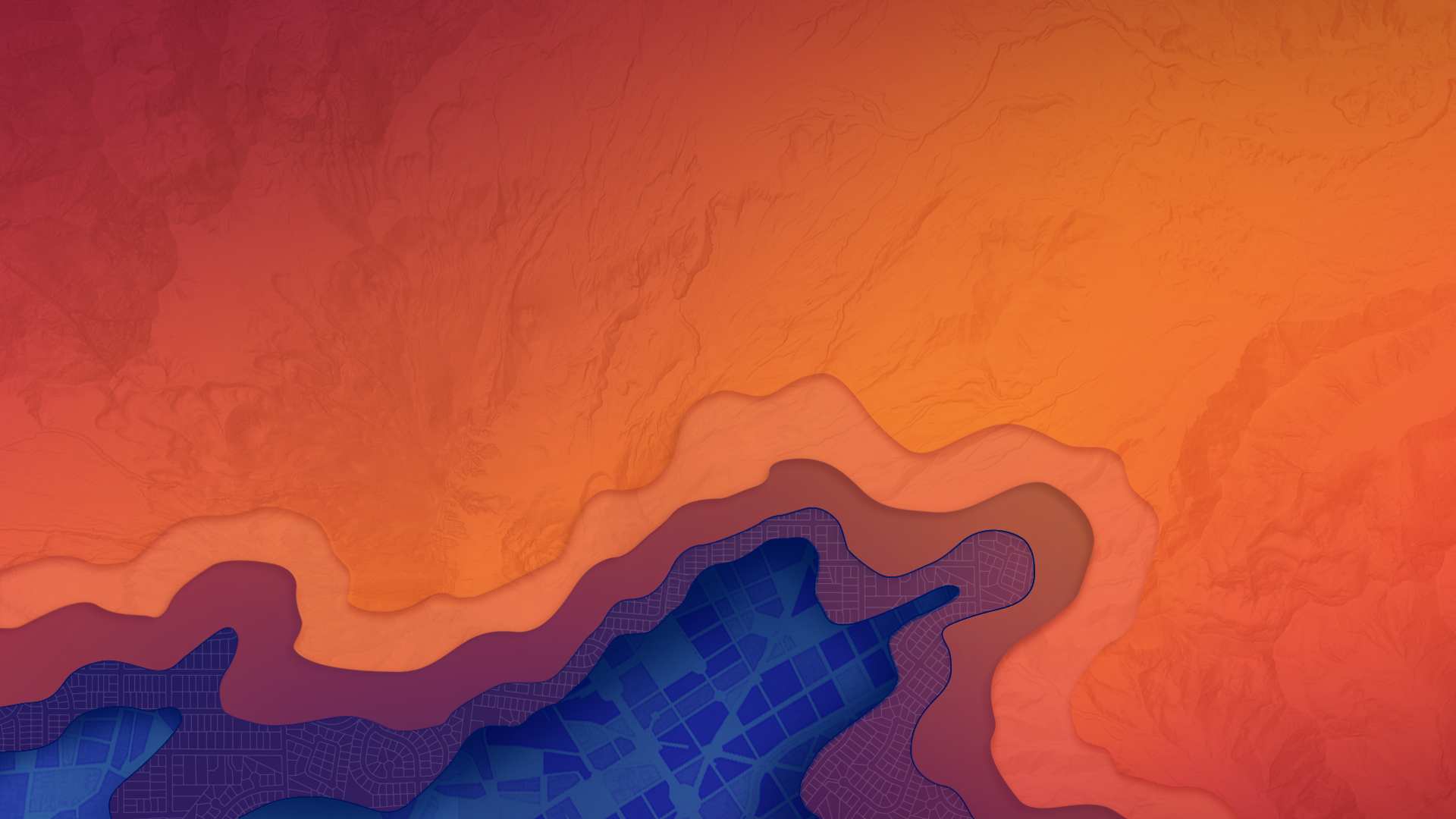 The Decision Support Tools
Python Scripts
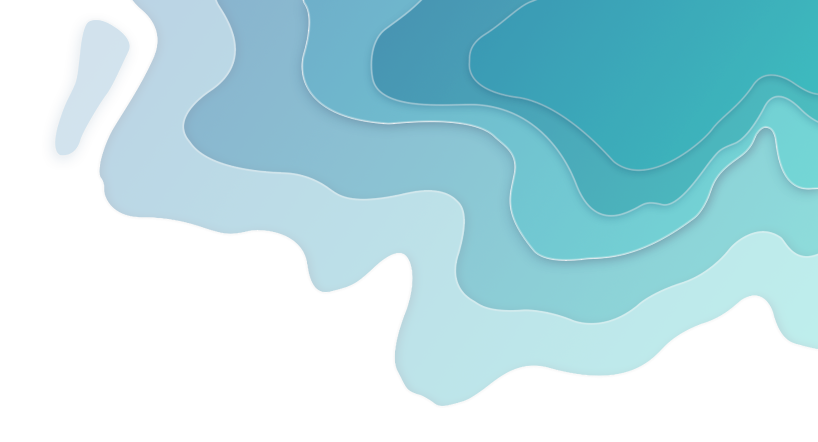 Python Script Tools
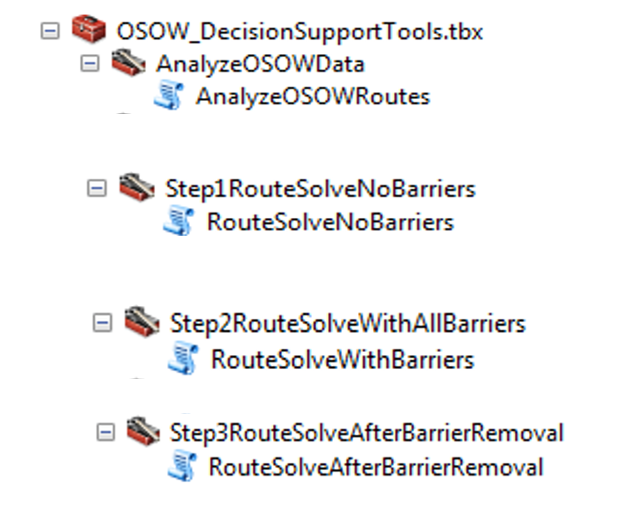 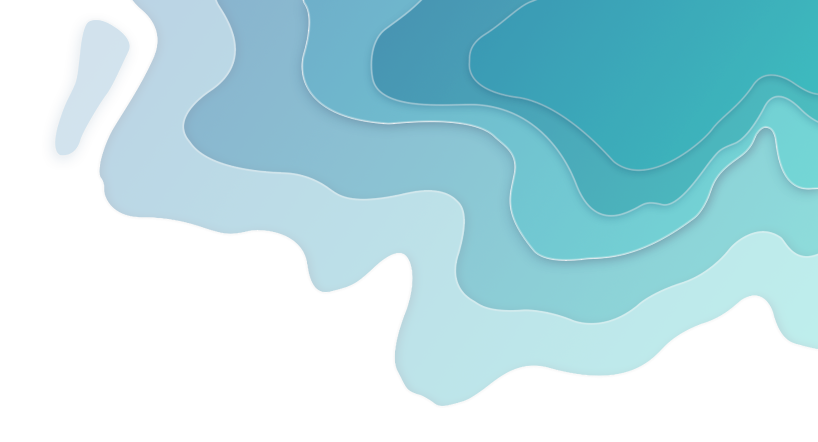 Analyze OSOW Data
Derive OD pairs, Classify Interstate, Inbound, Outbound & Intrastate
INPUTS: 			KTRIPS Routes, State Boundary  Polygon

OUTPUTS:			Origins, Destinations, OD Lines Frequency Polygon with Traffic Class
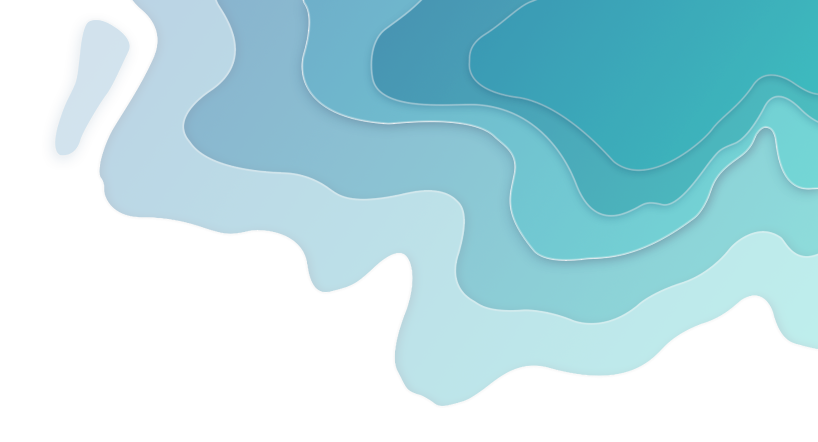 Analyze OSOW Data
Derive OD pairs, OD Lines, Classify Interstate, Inbound, Outbound and Intrastate Traffic
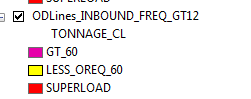 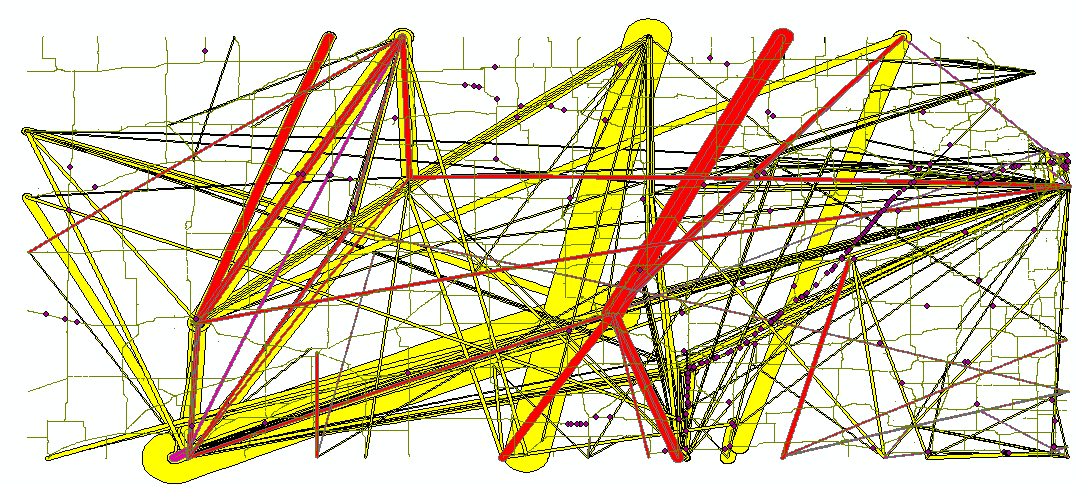 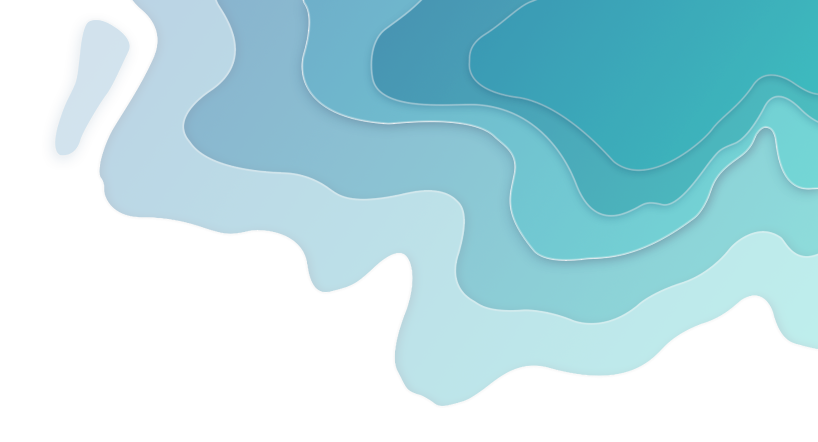 Step1:Route Solve -No Barriers Case
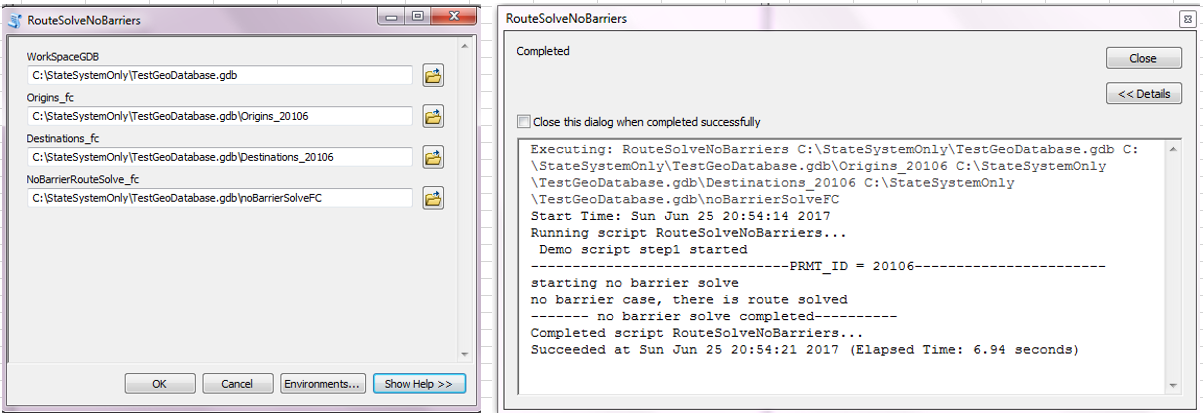 INPUTS: 		Origins, Destinations

OUTPUT: 		Shortest Path Route Feature Class
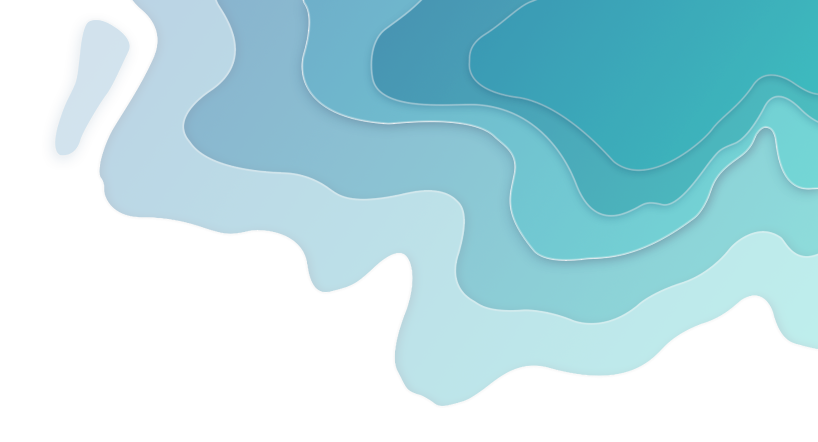 Step2-Route Solve With All Barriers
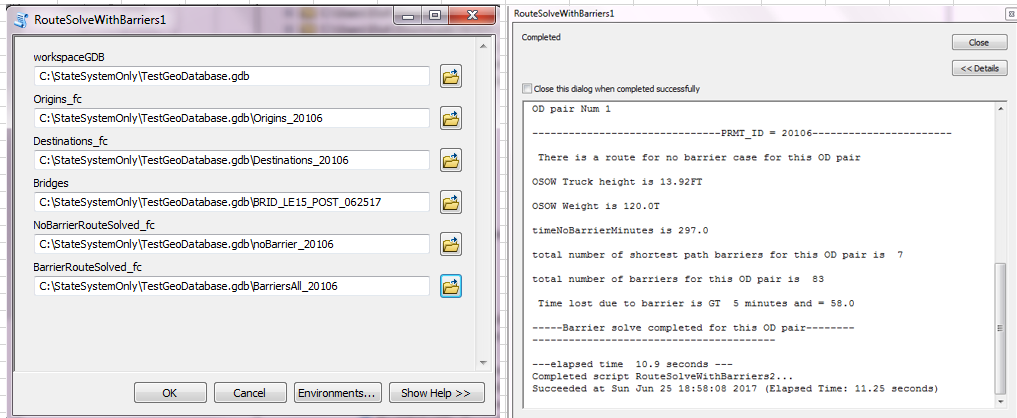 INPUTS: 		Origins, Destinations, Barriers, Shortest Path Route

OUTPUTS: 	Alternative (Longer due to Presence of Barriers) Route Path
			Prioritized Barriers
Step3-Route Solve With Priority Barriers Removed
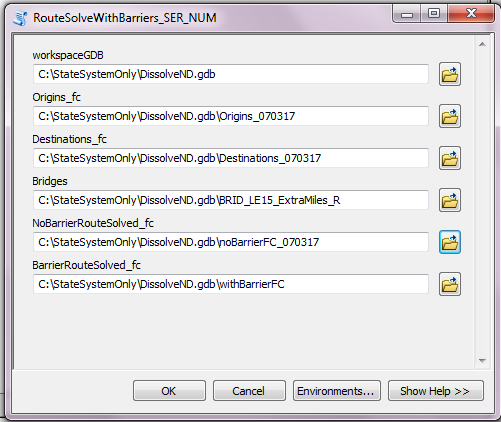 INPUTS:

Origins
Destinations
Barriers 
Shortest Path Route

OUTPUTS: 

Route Path with Lesser Number of Barriers, Prioritized Barriers
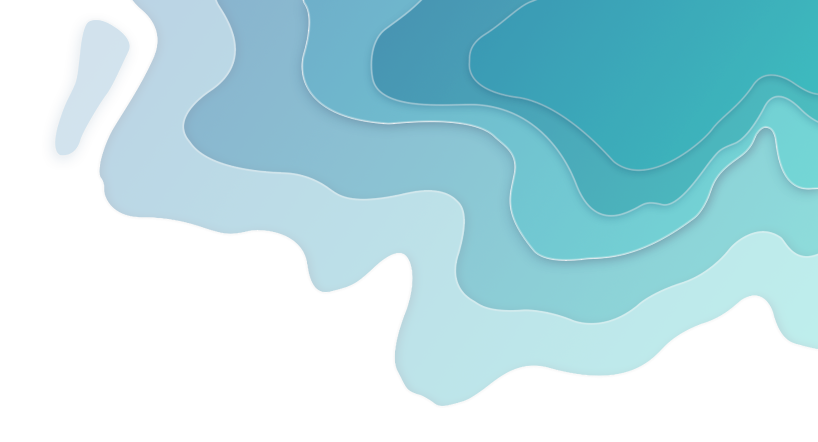 List of Priority Bridges
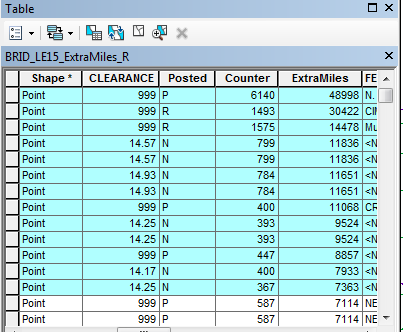 Bridge Improvement Projects Prioritization
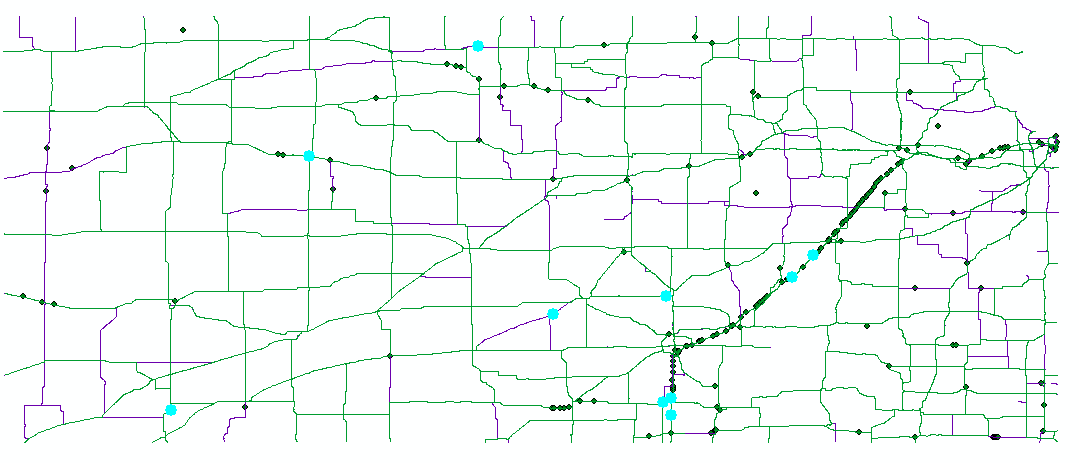 Conclusions & Outlook
The Tool Provides Insight for Planning Purposes
Provides Spatial Data Analysis /Visualization 
Creates  Prioritized  Initial List of Bridges
Makes it Possible to Validate/Evaluate the Priority List

Further Work

Run the Tool for Different Datasets for Further Evaluation
Categorize OD Pairs To Explore Monthly/Seasonal Patterns
Further Explore Ways to Reduce Computation Time 
Investigate Effect of Grouping of Bridges in Barrier Removal
Different Methods of Applying Cost of Barrier 
Divide the Extramiles by Total number of Barriers
Use Ton-Miles Instead of Miles
**The Tool Scripts will be Provided for Download  on GitHub**
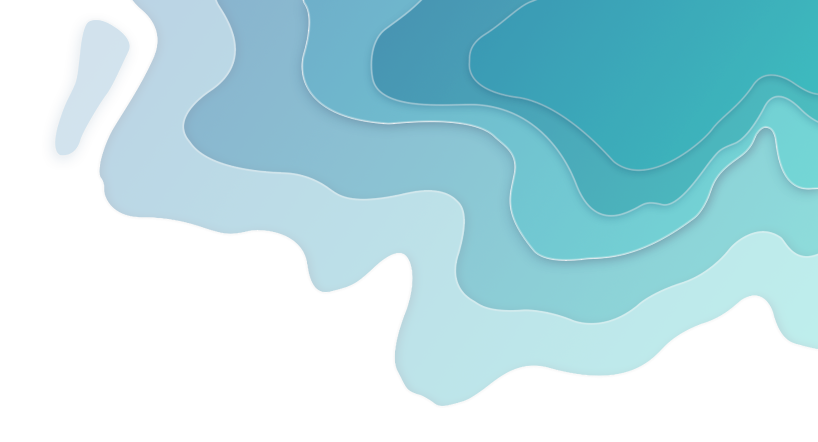 Acknowledgements
Penn State MGIS program:		Dr. Jan Wallgrun, Capstone Project Advisor

KDOT: 							Kyle Gonterwitz, P.E, GISP  GIS Manager
				David Schwartz, P.E,  Asst. Director, Planning &  Development             
				David Cronister, Planner,  Models/ Forecasting
				Tina Cramer, GIS Application Developer
                     John Culbertson, P.E, Bridge Evaluation Engineer
                                   John Maddox,  Freight/Rail Manager
                                   Melinda Desch, P.E, Asst. Bureau Chief, Bureau of Program & 						Project Management
Questions?